Inference Concerning a Proportion
Results from an Extrasensory Perception (ESP) Experiment
Experimental Data
53 students participated in an ESP experiment
Experiment consisted of 25 categories with 3 choices per category
Randomization used to choose “Target” option within each category
Each student selected one of the 3 options for each category
Total of 53(25) = 1325 Selections
Total of 484 Correct Choice
Sample Proportion Correct: 484/1325 = .3653 (36.53%)
Data
Inference Regarding p – No Subject Effects
Testing for Heterogeneity Among Subjects
Test often used in meta-analyses to test whether the true effects among individual studies differ
No evidence of Heterogeneity Among Subjects
Bayesian Analysis for a Proportion
Makes use of a PRIOR distribution for the unknown parameter p:  f(p)
Updates information regarding p once data has been obtained in form of the LIKELIHOOD: p(y|p) 
Combines the prior and the likelihood into a POSTERIOR distribution for p: f(p|y)
The posterior is proportional to the product of the prior and the likelihood
3 Prior Distributions
“Flat Prior” – Uniform distribution over [0,1] ≡ Beta(1,1)
“Concentrated Prior” – Beta distribution with mean equal to guessing value (1/3) and a standard deviation of .015. Beta(329,658)
Exponentially decreasing distribution over the range [1/3,1]
Plots of Prior Distributions
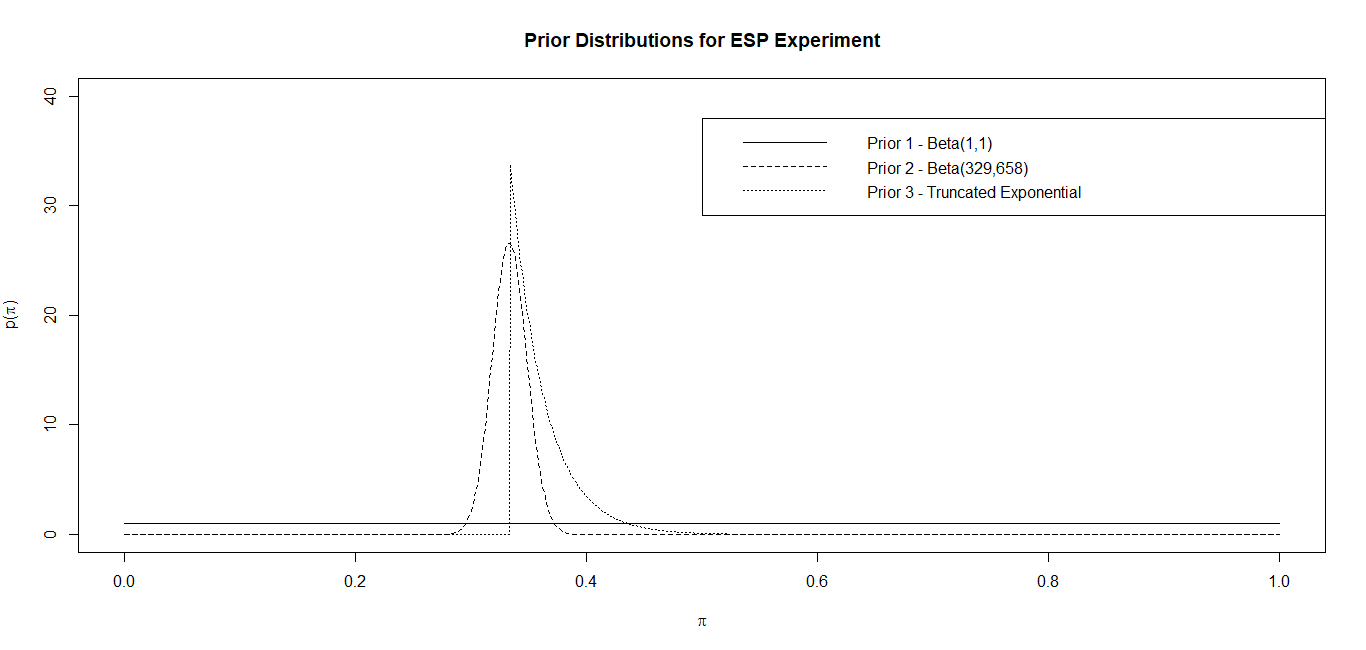 Posterior Distributions
Plots of Posterior Distributions
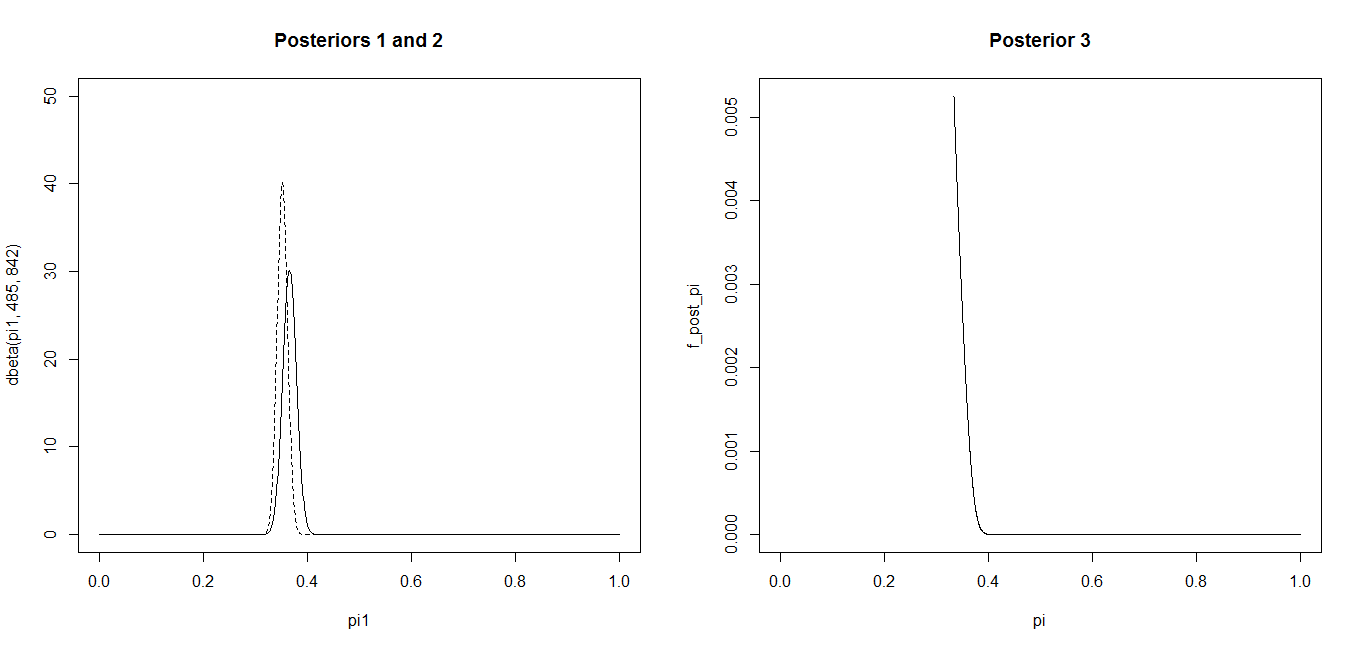